Derecho de los trabajadores - Módulo 8
Peligros Especiales para Trabajadores de Compañías que Fabrican y/o Suplen Acero Estructural
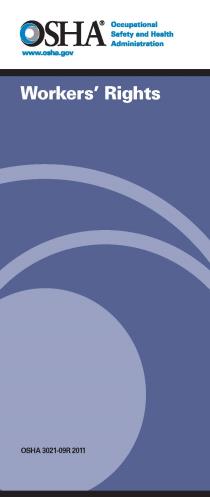 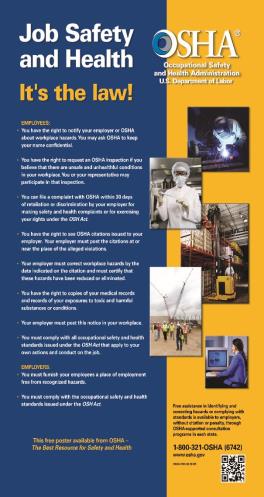 1
[Speaker Notes: This module presents federally protected worker rights in the work place.]
Derecho de los trabajadores- Módulo 8 s2
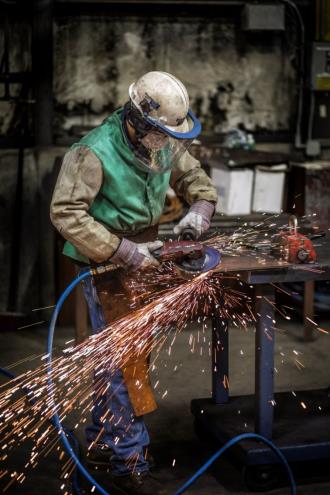 "Protección de los Trabajadores es ley del país"
Photo Courtesy of CIANBRO
2
[Speaker Notes: The speaker should emphasize that workers have rights.]
Derecho de los trabajadores- Módulo 8 s3
Información​ de la subvención de OSHA
Este material fue producido bajo el número de concesión SH-26316-SH4 de la administración de seguridad y salud ocupacional, Departamento de trabajo de los Estados Unidos. No necesariamente refleja las opiniones o políticas del Departamento de trabajo de los Estados Unidos, ni la mención de nombres de oficios, productos comerciales u organizaciones implican el aval del gobierno de los Estados Unidos.
3
[Speaker Notes: Speaker to provide grant materials acknowledgment.]
Derecho de los trabajadores- Módulo 8 s4
Desarrollo del Programa

Este programa fue desarrollado por profesores y estudiantes de la Escuela de Planificación, Diseño y Construcción de Michigan State University en colaboración con el Comité de Seguridad del Instituto Americano de Construcción en Acero (AISC por sus siglas en inglés) y la Universidad de Puerto Rico en Mayagüez.

Diciembre de 2014
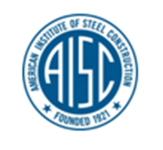 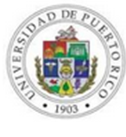 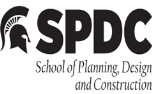 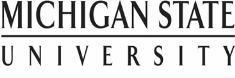 4
Derecho de los trabajadores- Módulo 8 s5
Resultados del aprendizaje: Los participantes deberán ser capaces de:
Demostrar comprensión de los derechos de los trabajadores bajo la Ley OSH Act
Demostrar comprensión de los procedimientos para presentar una queja
Demostrar comprensión de la protección de denunciantes
5
[Speaker Notes: This slide presents the learning objectives of this module on worker rights.]
Derecho de los trabajadores- Módulo 8 s6
Derecho a un lugar de trabajo seguro y saludable
Empleadores "Deber general“

"Los empleadores tienen la responsabilidad de proporcionar un lugar de trabajo seguro y saludable, libre de peligros graves reconocidos. Esto se conoce comúnmente como la Cláusula de Deber General de la Ley OSH Act.".
Source OSHA 3021-09R 2011
6
[Speaker Notes: Emphasize that have a “general duty” to provide a safe workplace.]
Derecho de los trabajadores- Módulo 8 s7
Derechos de los trabajadores

Bajo la Ley OSH usted tiene ciertos derechos
Guía de OSHA 3021 proporciona una visión general de los derechos de los trabajadores bajo la Ley de Seguridad y Salud Ocupacional (Ley OSH Act.)
Está disponible para su descarga gratuita en www.osha.gov y está incluido en su paquete de capacitador
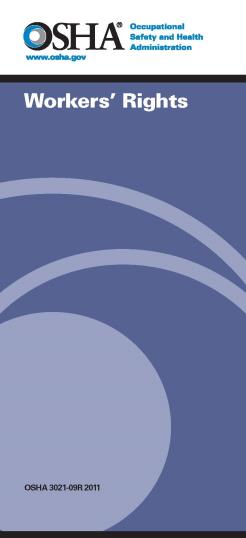 7
[Speaker Notes: This slide identifies OSHA Guide 3021 which provides useful information describing worker rights.]
Derecho de los trabajadores- Módulo 8 s8
Derechos de los trabajadores- usted tiene derecho a:

Recibir información de su empleador acerca de los peligros y medidas de seguridad en el lugar de trabajo

"Negarse a trabajar en una situación de peligro inminente, bajo ciertas condiciones"
Source OSHA 3021-09R 2011
SourceLink to Worker Rights and Responsibilities on OSHA Website
8
[Speaker Notes: This slide identifies the rights of workers to receive safety information from employers and to refuse to work in an “imminent danger” situation, under federal law.]
Derecho de los trabajadores- Módulo 8 s9
Derechos de los trabajadores- usted tiene derecho a:

Derecho a solicitar una inspección de OSHA para los peligros, y violaciones bajo OSHA (puede permanecer en el anonimato)
 Tener un empleado autorizado que representante y acompañe al inspector de OSHA durante la inspección
 Reunirse informalmente con el oficial de la OSHA (puede ser una reunión privada)
 Pregunta a OSHA sobre las pruebas realizadas en el lugar de trabajo o los resultados de las inspecciones
Source: Link to Worker Rights and Responsibilities on OSHA Website
9
[Speaker Notes: This slide identifies rights of workers to request OSHA inspections under federal law.


https://www.osha.gov/Publications/Mach_SafeGuard/rights.html]
Derecho de los trabajadores- Módulo 8 s10
Derechos de los trabajadores- usted tiene derecho a:

"Presentar una queja confidencial con OSHA a tener su lugar de trabajo inspeccionado.
Recibir información y capacitación acerca de los peligros, los métodos para prevenir el daño y las normas de OSHA que se aplican a su lugar de trabajo. La capacitación debe hacerse en un lenguaje y vocabulario trabajadores puede entender.
Revise los registros de accidentes de trabajo y enfermedades que se producen en su lugar de trabajo.
Recibir copias de los resultados de las pruebas y el seguimiento realizado por encontrar y medir los peligros en el lugar de trabajo.
Obtenga copias de sus expedientes médicos del lugar de trabajo.
Participar en una inspección de OSHA y hablar en privado con el inspector ".
Source OSHA 3021-09R 2011
10
[Speaker Notes: This slide identifies additional rights that workers have under federal law.]
Derecho de los trabajadores- Módulo 8 s11
Derechos de los trabajadores, Continuación 

"Presentar una queja ante OSHA si usted ha sido víctima de represalias o discriminado por su empleador como resultado de solicitar una inspección o el uso de otros derechos en virtud de la Ley OSH Act.

Presentar una queja si ha sido castigado o discriminado por actuar como un "denunciante" bajo el adicional de 21 leyes federales para los cuales OSHA tiene jurisdicción ".
Source OSHA 3021-09R 2011
11
[Speaker Notes: This slide emphasizes the right to file a complaint if discriminated against or punished by an employer as the result of requesting an OSHA inspection.]
Derecho de los trabajadores- Módulo 8 s12
Derechos de los trabajadores bajo OSHA
Derecho a presentar una queja si es despedido, degradado o discriminado por ejercer derechos bajo OSHA

Presente una queja ante las autoridades federales de OSHA si su agencia estatal no aplican de manera efectiva un programa

Ser notificado por su empleador de cualquier citaciones emitidas
Source OSHA 3021-09R 2011
12
[Speaker Notes: This slide further presents rights of employees to file complaints.]
Derecho de los trabajadores- Módulo 8 s13
Responsabilidad del empleador:

Proporcionar a los trabajadores "un lugar de trabajo que no tenga peligros graves"
"Sigir todas las normas de seguridad y salud de OSHA"
"Buscar y corregir los problemas de seguridad y salud"
"Trate de eliminar o reducir los peligros haciendo primero cambios factibles en las condiciones de trabajo."
Source OSHA 3021-09R 2011
13
[Speaker Notes: This slide identifies key employer responsibilities for providing a safe workplace.]
Derecho de los trabajadores- Módulo 8 s14
Responsabilidad del empleador, Continuación:

"Informar a los empleados sobre los peligros a través de capacitación, etiquetas, alarmas, sistemas codificados por colores, hojas de información de químicos y otros métodos.
Capacitar a los empleados en un lenguaje y un vocabulario que ellos puedan entender.
Mantenga un registro exacto de las lesiones y enfermedades relacionadas con el trabajo.
Realizar pruebas en el lugar de trabajo, como el muestreo de aire, requeridas por algunas normas de OSHA.
Proporcionar exámenes auditivos u otros exámenes médicos requeridos por las normas de OSHA.
Tener datos de citaciones de OSHA, lesiones y enfermedades donde los trabajadores puedan verlos "
14
[Speaker Notes: This slide further identifies key employer responsibilities for providing a safe workplace.]
Derecho de los trabajadores- Módulo 8 s15
Responsabilidad del empleador, Continuación:

Notifique a OSHA de acuerdo con los requisitos de información recién actualizados http://www.osha.gov/recordkeeping2014/reporting.html 
	eficaz el 1 de enero de 2015
15
[Speaker Notes: This slide further identifies key employer responsibilities for providing a safe workplace.

OSHA recently updated its reporting requirements which became effective January 1, 205. The following is extracted from: http://www.osha.gov/recordkeeping2014/reporting.html


“What am I required to report under the new rule as of January 1, 2015? 

Previously, employers had to report the following events to OSHA:
All work-related fatalities
All work-related hospitalizations of three or more employees
Now, employers have to report the following events to OSHA:
All work-related fatalities 
All work-related in-patient hospitalizations of one or more employees
All work-related amputations
All work-related losses of an eye
Employers must report work-related fatalities within 8 hours of finding out about it.
For any in-patient hospitalization, amputation, or eye loss employers must report the incident within 24 hours of learning about it.
Only fatalities occurring within 30 days of the work-related incident must be reported to OSHA. Further, for an inpatient hospitalization, amputation or loss of an eye, then incidents must be reported to OSHA only if they occur within 24 hours of the work-related incident.
Employers have three options for reporting the event: 
By telephone to the nearest OSHA Area Office during normal business hours.
By telephone to the 24-hour OSHA hotline (1-800-321-OSHA or 1-800-321-6742).
OSHA is developing a new means of reporting events electronically, which will be released soon and accessible on OSHA's website.”]
Derecho de los trabajadores- Módulo 8 s16
Responsabilidad del empleador, Continuación:

Mostrar la Seguridad Laboral de OSHA oficial y el cartel de la salud.

No discriminar a los trabajadores en el uso de sus derechos bajo (Sección 11 (c)) de la Ley OSH

Proporcionar y pagar por el PPE necesario
Source OSHA 3021-09R 2011
16
[Speaker Notes: This slide further identifies key employer responsibilities for providing a safe workplace.]
Derecho de los trabajadores- Módulo 8 s17
Responsabilidad de los trabajadores: 
"Leer el cartel de OSHA en el lugar de trabajo
Cumplir con todas las normas de OSHA, con todos los requisitos de su plan aprobado por el Estado (en su caso), y con las normas de seguridad y salud del empleador "
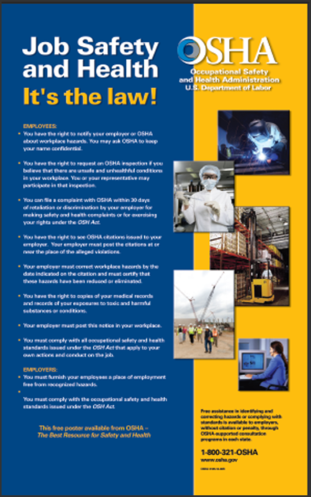 Source: Link to Worker Rights and Responsibilities on OSHA Website
17
[Speaker Notes: This slide identifies worker responsibilities to comply with OSAH standards and identifies the OSHA workplace poster as a source of information.


https://www.osha.gov/Publications/Mach_SafeGuard/rights.html]
Derecho de los trabajadores- Módulo 8 s18
Responsabilidad de los trabajadores– Continuación:
"Informar de inmediato sobre cualquier peligro a su supervisor
Informe a su supervisor cualquier enfermedad o lesiones relacionada con el trabajo 
Cooperar plenamente con el oficial de cumplimiento de OSHA que inspecciona su lugar de trabajo "
Source: Link to Worker Rights and Responsibilites on OSHA Website
18
[Speaker Notes: This slide lays out other worker responsibilities.]
Derecho de los trabajadores- Módulo 8 s19
Protección de discriminación
Un empleador no puede discriminar contra un empleado por el siguiente:
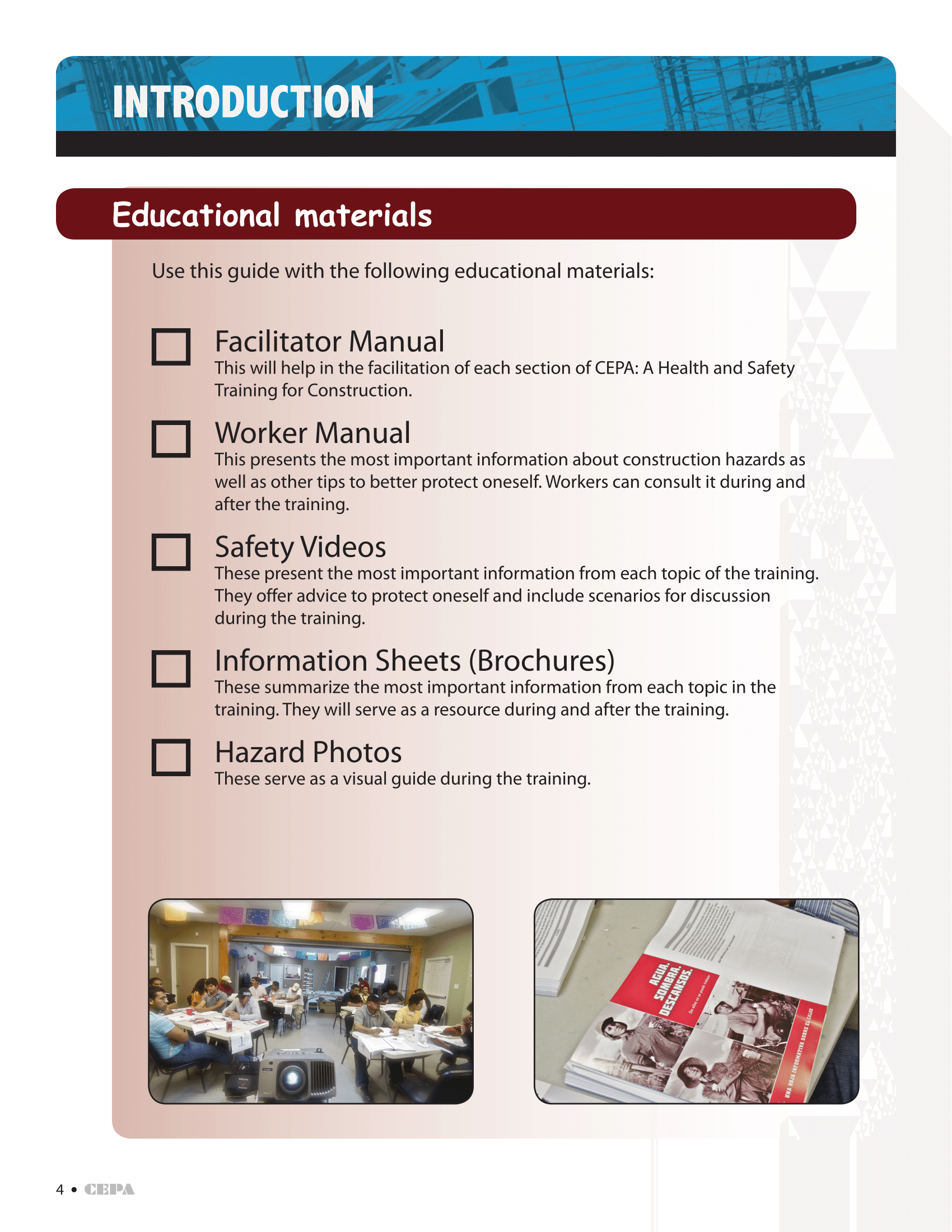 Source OSHA 3021-09R 2011
19
[Speaker Notes: The speaker should emphasize that an employer cannot retaliate if a worker exercises their right to file a complaint or request an inspection.]
Derecho de los trabajadores- Módulo 8 s20
Protección contra la discriminación si trabajador tiene:
"Presentar una queja bajo o en relacionado con el ley.
Instituido o causado a instituir cualquier procedimiento bajo o relacionado con la Ley 
Declaró o está a punto de testificar en cualquier procedimiento bajo o relacionado con la Ley 
Ejercido en su propio nombre o en nombre de otras personas los derechos reconocidos por la Ley "
Link to Regulations Standards 29CFR
20
[Speaker Notes: The speaker should emphasize that the actions that a worker takes in initiating or filing a complaint cannot be used to discriminate or punish the worker.]
Derecho de los trabajadores- Módulo 8 s21
Como presentar una queja
Opciones para la presentación de una queja de salud y seguridad:

	- Online
	- Fax / Correo
	- Teléfono

Debe presentar queja dentro de los 30 días de la supuesta discriminación *
Un empleado también puede tener un representante en su nombre archivar la queja
Las quejas deben ser presentadas ante la oficina regional o de área de OSHA.
Source OSHA 3021-09R 2011
21
[Speaker Notes: This slide addresses how to file a complaint.]
Derecho de los trabajadores- Módulo 8 s22
¿Qué información se necesita?
"¿Cuántos empleados trabajan en el lugar y cuántos están expuestos al peligro?
¿Cómo y cuándo están expuestos los trabajadores?
¿Qué trabajo se realiza en la zona peligrosa o insalubre?
¿Qué tipo de equipo se utiliza? ¿Está en buenas condiciones?
¿Qué materiales y / o productos químicos se utilizan?
Han sido informados o capacitados los empleados con respecto a las condiciones peligrosas?
¿Qué proceso y / o la operación está involucrado? "
Link to Complaint Filing Options on OSHA Website
22
[Speaker Notes: This slide presents information that should be included with a complaint]
Derecho de los trabajadores- Módulo 8 s23
¿Qué información se necesita? (Continuación)
"¿Qué tipo de trabajo se realizan cerca?
¿Con qué frecuencia y por cuánto tiempo trabajan los empleados en la tarea que lleva a su exposición?
¿Por cuánto tiempo (a su conocimiento) ha existido la condición?
¿Se han hecho todos los intentos para corregir el problema?
¿Bajo qué cambios existe el peligro?
¿Alguien ha sido lesionado o enfermado como resultado de este problema?
¿Ha habido algún "cerca de perdidas " incidentes? "
Link to Compaint Filing Options on OSHA Website
23
[Speaker Notes: This slide further presents the information that should be included with a complaint.]
Derecho de los trabajadores- Módulo 8 s24
¿Qué información se necesita?

No todo lo anterior se deberá suministrar, OSHA sólo necesita lo suficiente para determinar si o no van a investigar, por ejemplo: sólo dos o tres se podría proporcionar *

Usted no necesita saber qué norma específica se ha violado *
Link to Complaint Filing Options on OSHA Website
24
[Speaker Notes: This slide further presents the information that should be included with a complaint.]
Derecho de los trabajadores- Módulo 8 s25
¿Puede un empleador tomar represalias contra usted por presentar una queja?

No, es en contra de la ley.

Protección contra la discriminación significa que un empleador no puede tomar represalias mediante la adopción de "acción adversa" contra los trabajadores.
Source OSHA 3021-09R 2011
25
[Speaker Notes: This slide emphasizes that an employer cannot retaliate against an employee for filing a complaint.]
Derecho de los trabajadores- Módulo 8 s26
Derecho para el uso de sus derechos : 

Protección de discriminación 
Protección de Denunciantes
Source OSHA 3021-09R 2011
26
[Speaker Notes: This slide introduces “Whistleblower Protection”.]
Derecho de los trabajadores- Módulo 8 s27
Whistleblower Protection

"Un denunciante es una persona que expone la mala conducta, supuesta actividad deshonesta o ilegal que ocurre en una organización."

Programa de denunciantes  de protección:
Hace cumplir las disposiciones de denunciantes de más de 20 leyes que protegen a los empleados que reportan violaciónes.
Link to Whistleblower Website, Link to OSHA Fact Sheet "Your Rights as a Whistleblower"
27
[Speaker Notes: This slide defines “Whistleblower” and indicates Whistleblowers have protections under a number of federal laws]
Derecho de los trabajadores- Módulo 8 s28
Si usted presenta una queja es incorrecto que el empleador a retalice contra usted:
Despedir o el despido de
Lista negra
Degradar
Negar las horas extraordinarias o promoción
Disciplinar
Negar beneficios
El no poder contratar o recontratar
Intimidación
Hacer amenazas
Reasignación afectando las perspectivas de promoción
La reducción de salario o horas
Sources OSHA 3021-09R 2011
28
Link to Whistleblower Website, Link to OSHA Fact Sheet "Your Rights as a Whistleblower"
[Speaker Notes: This slide indicates the actions for which an employer cannot retaliate.]
Derecho de los trabajadores- Módulo 8 Si su empleador le ha castigado por presentar una queja:s
"Usted puede presentar una queja por discriminación ante la OSHA
Debe presentar dentro de los 30 días de la supuesta acción adversa
Póngase en contacto con su oficina local de OSHA llamando al 1-800-321- OSHA (6742), o enviar una carta a la oficina regional o el área más cercana
No se requiere ninguna forma
En estados con planes estatales aprobados, los empleados pueden presentar una queja ante el Estado y OSHA Federal"
Source OSHA 3021-09R 2011
29
[Speaker Notes: This slide presents complaint filing procedures if an employee is discriminated against for exercising their worker rights.]
Derecho de los trabajadores - Módulo 8 s30
Recursos
OSHA 3021-09R 2011, Workers Rights (2011)
https://www.osha.gov/Publications/Mach_SafeGuard/rights.html
https://www.osha.gov/pls/oshaweb/owadisp.show_document?p_table=STANDARDS&p_id=11333 
https://www.osha.gov/as/opa/worker/complain.html 
http://www.whistleblowers.gov/ 
https://www.osha.gov/OshDoc/data_General_Facts/whistleblower_rights.pdf  
https://www.osha.gov/dte/sharwood/best-practices-booklet.pdf 
http://www.aisc.org/content.aspx?id=32
30
[Speaker Notes: This slide presents available sources of information on worker rights.]